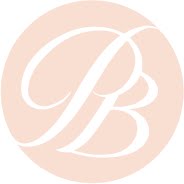 LE PIGEON BLANC- RECEPTION -
POURQUOI PAYER UNE SALLE DE LOCATION ?
2021
LE PIGEON BLANC                                 13 RUE DE L EGLISE   
49220 VERN D ANJOU   
02.41.61.41.25   CONTACT@LEPIGEONBLANC.COM
1
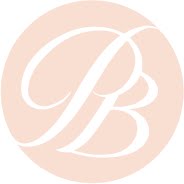 COMPOSEZ VOTRE MENU
2021
2
LE PIGEON BLANC                                 13 RUE DE L EGLISE  
 49220 VERN D ANJOU  
 02.41.61.41.25   CONTACT@LEPIGEONBLANC.COM
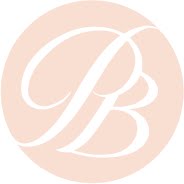 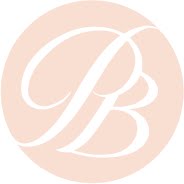 2021
3
LE PIGEON BLANC                                 13 RUE DE L EGLISE  
 49220 VERN D ANJOU  
 02.41.61.41.25   CONTACT@LEPIGEONBLANC.COM
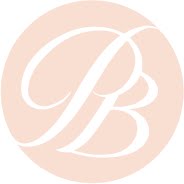 CE QUE COMPREND NOS TARIFS
SALLE + MENU + SERVICE + TEMPS DE PREPARATION + NETTOYAGE + VIN A TABLE

Dans vos menus:
Vin blanc: Chardonnay, domaine de l Epinay
Vin rouge: Anjou Rouge, domaine des Hautes Ouches

* Apéritif : 1,50 euros
Café: 1,50 euros
Menu enfants 12€:
        assiette d’entrée
        nuggets frites
         glace
Notre conseil
 3 pièces salées    4,50 €
6 bouchées apéritives: 9 €
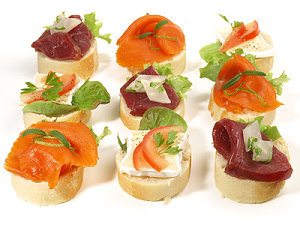 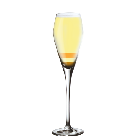 2021
4
LE PIGEON BLANC                                 13 RUE DE L EGLISE   49220 VERN D ANJOU   02.41.61.41.25   CONTACT@LEPIGEONBLANC.COM
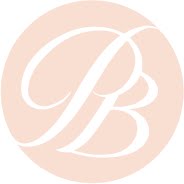 CONDITIONS GÉNÉRALES DE VENTE
Acompte: une somme forfaitaire  de 100 euros vous ai demandé  lors de votre réservation.

Pour toutes prestations après un repas du midi nous vous proposons une formule buffet avec plusieurs choix,
Nous consulter si vous le désirer.

Ces tarifs sont proposés pour un repas classique, si vous désirez rester après le repas ou pour une soirée dansante des frais supplémentaires seront applicables.
2021
5
LE PIGEON BLANC                                 13 RUE DE L EGLISE   49220 VERN D ANJOU   02.41.61.41.25   CONTACT@LEPIGEONBLANC.COM